MMO搭載用HEP-ion/SSSD耐放射線特性評価
高島研M2　西村夏奈
MMO/HEP-ion
高エネルギーイオン観測器HEP-ion(High Energy Particle detector-ion)
科学目標・・・太陽風による粒子加速機構の解明
◆サイエンスターゲット：水星磁気圏加速粒子、太陽風起源の高エネルギー粒子
◆エネルギーレンジ：30 keV～1.5 MeV
◆動作内容：炭素膜とMCPを用いたTOF式の速度分析、SSDによるエネルギー分析
◆得られるデータ：入射粒子の質量とエネルギー
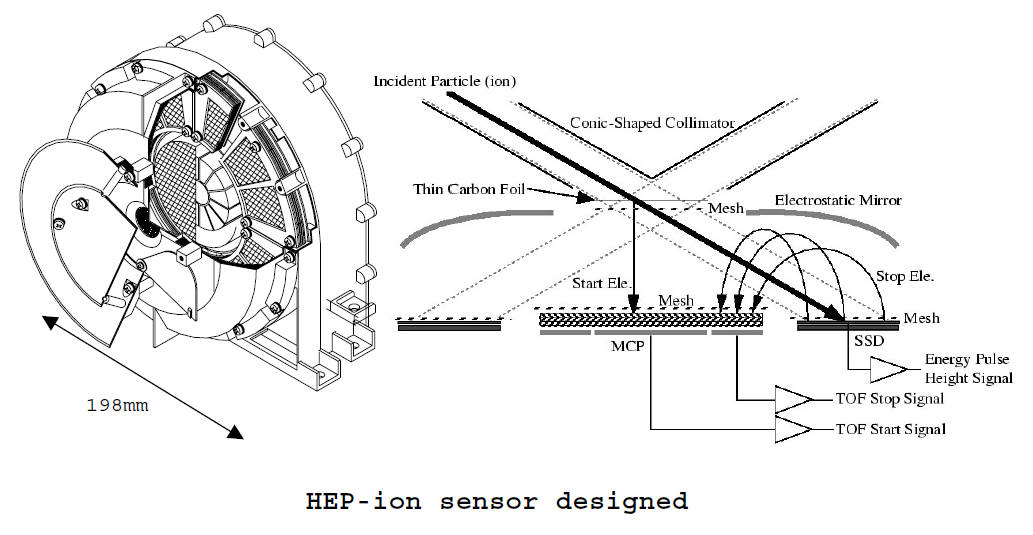 HEP-ionの熱対策
HEP-ionの動作環境
水星周回軌道は、地球の5～11倍の熱環境であり、MMO/HEP-ionが曝される最高温度は70℃程度。
→熱真空試験では、HEP-ionの内部温度は最高90℃に達した

問題点：温度上昇に伴ってHEP-ion/SSDのリーク電流が増加＝ノイズ増加
解決策：新素子SSSD(Single-sided Si Strip Detector)を使う
SSSD動作試験
温度特性・・・エネルギー分解能30％, 観測下限値38keV＠90℃
→次に、実際の放射線に対するエネルギー応答と影響を調べるために、重粒子線による放射線試験を行った。
照射内容
①宇宙環境での過大パルスを想定したSiビームの照射
②主な測定対象となる数百keV付近の高エネルギー粒子を想定したHビームの照射
＠放射線医学総合研究所
（発表練習用スライド）
私の研究目的
放射線帯MeV電子観測に向けてSSSDを用いた高エネルギー検出器の開発研究を行う。
　 →SSSDの動作実証および特性を理解することが必要。
本研究の目的
SSSDはノイズに直結するリーク電流が少なく、熱的に厳しい環境においても高パフォーマンスが見込まれるため、水星探査計画のMMOに搭載される。
　 →水星環境を意識した動作試験を行う必要がある。
　 
…本発表では、SSSDのMMO搭載に向けた動作試験を報告する。
シリコン半導体ストリップ検出器
高温下で働く放射線計測器として設計された、新規開発品。
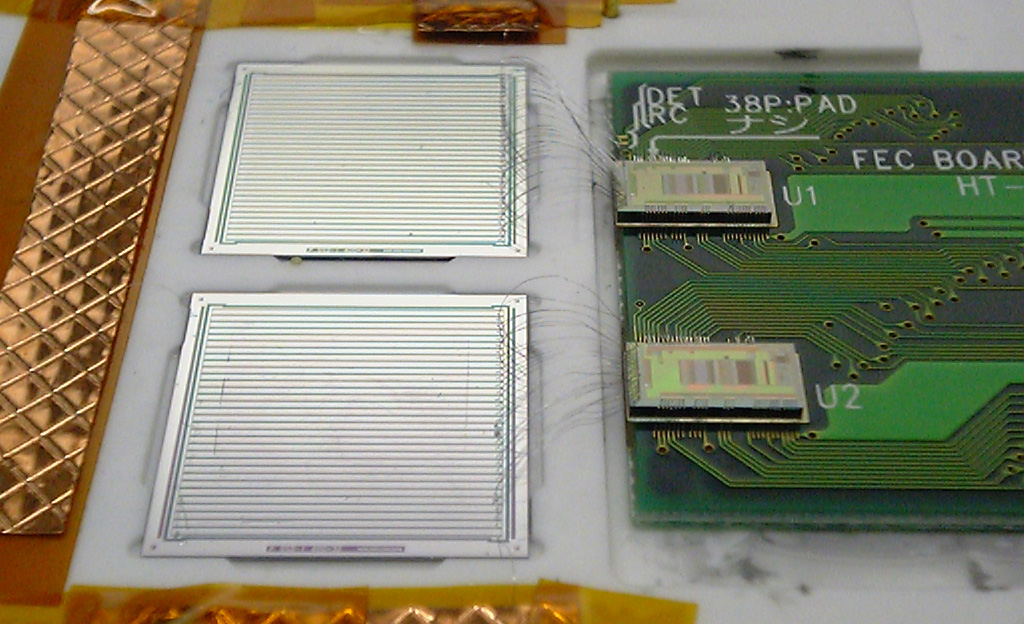 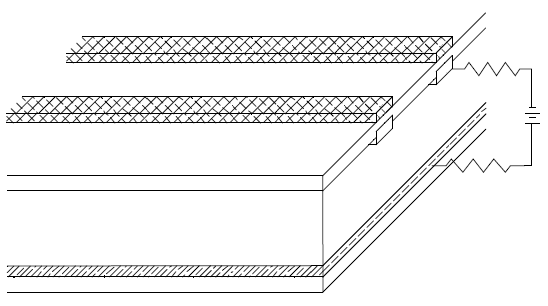 SSSD
Zoom
読出IC；ASICへ。
(各ストリップが独立に読出される)
P型半導体ストリップ：電極を32 分割することで、リーク電流を1/32に低減。各ストリップがそれぞれ独立した検出器として働き、一次元の位置分解能も持つ。
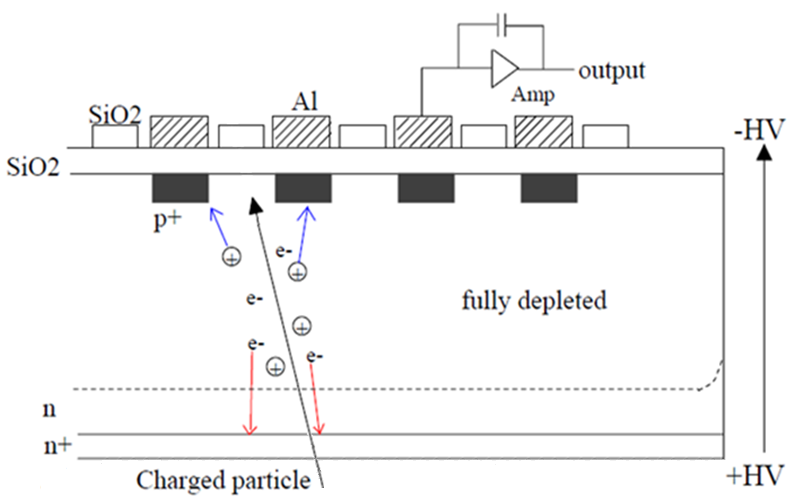 空乏層：バイアス電圧をかけて広げる。
(有感層として働く)
エネルギーを持った粒子が入ってくると電子-正孔対が生成する。
(Siでは3.6eVで1pair)
400μm
n型半導体ウェハー
照射内容
Si 800 MeV/n：Rate 700 count/3.3 sec 60分間
Proton 100 MeV/n：Rate 1500 count/3.3 sec 40分間
(トータルの照射量 11Rad程度：10匹のネズミを殺せるくらい)
実験セットアップ
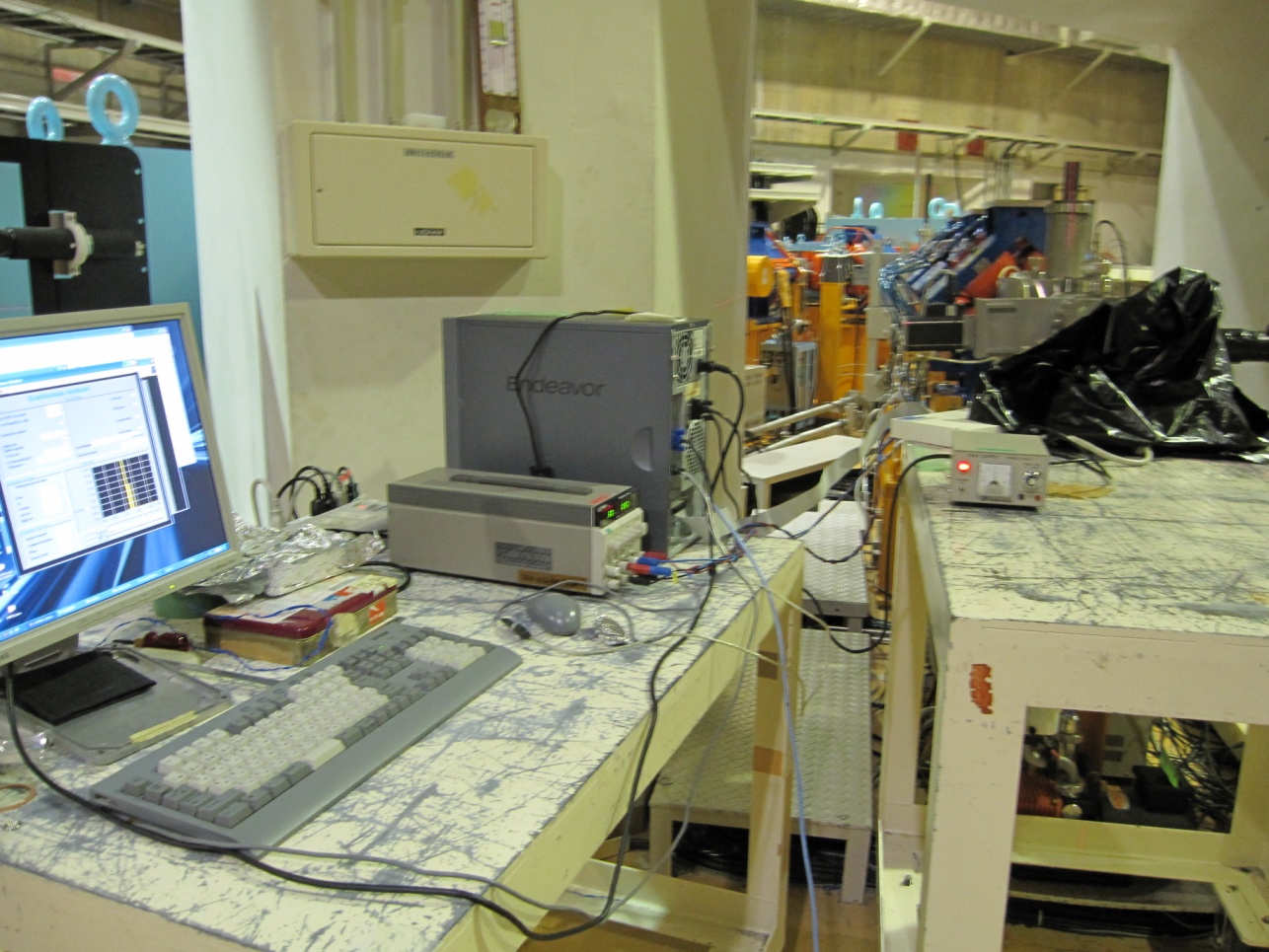 ビーム照射口
(口径1 cm)
シンチレータ
検出器
VATAC
HV
PC
別室から遠隔操作
評価
Proton 100 MeVでエネルギー較正
大信号の影響・エネルギーレンジの確認
照射後の温度特性
Hビーム照射
予想
400 µm 厚 シリコン検出器にデポジットするエネルギーは
Stopping power：1.36 MeV/mm @ 100 MeV → 544 keVがデポジットされる。
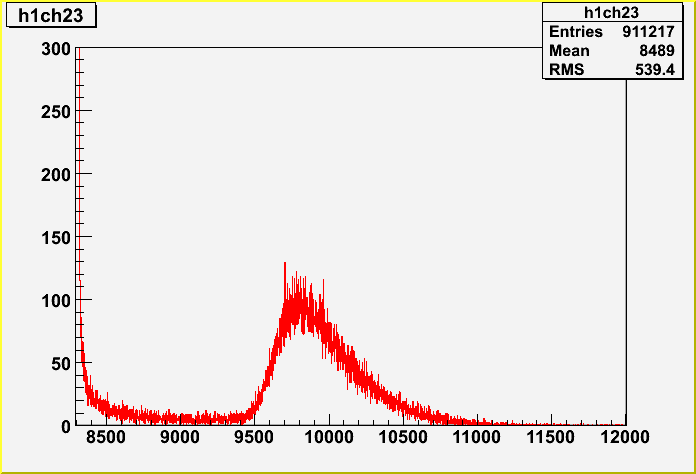 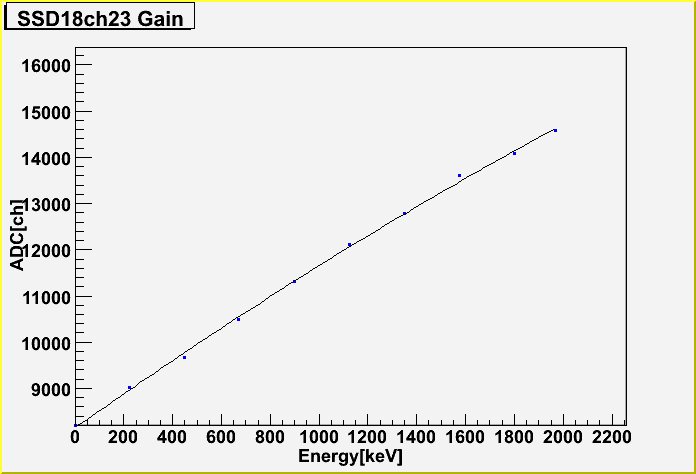 ADC値とエネルギーの関係
(テストパルスでの測定結果)
ch23のスペクトル
Count
Proton
．
Proton
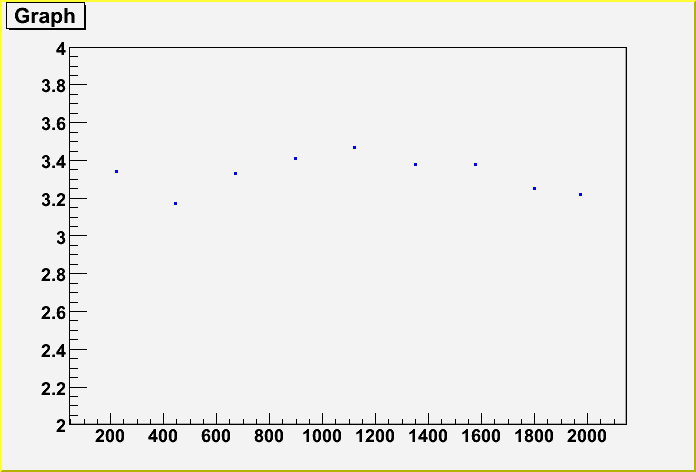 ADC値
結果
544 keVは9800 adcにピークとなった。分解能200 keVで、高エネルギー側にテイルが見られる。
ADC/keV
．
．
．
Co
Proton
Am
Energy[keV]
隣合うストリップの相関
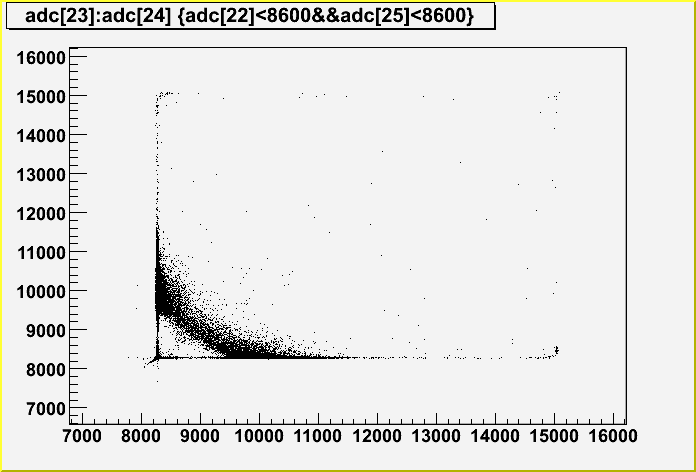 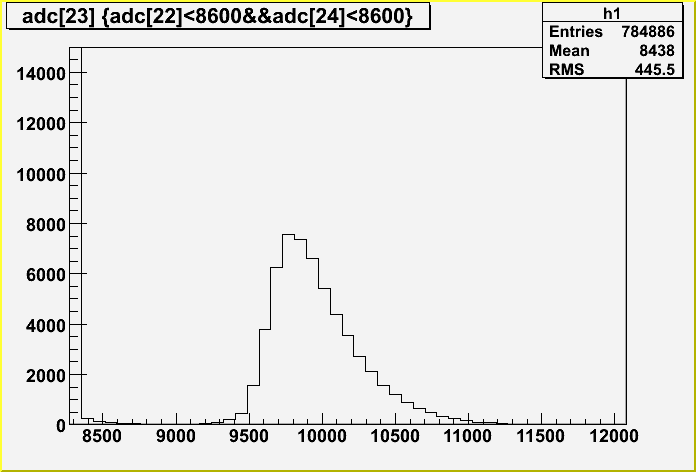 ch23のみに落ちたイベント
ピーク：9800 adc
カウント数：58010
ADC値
Share
ADC値
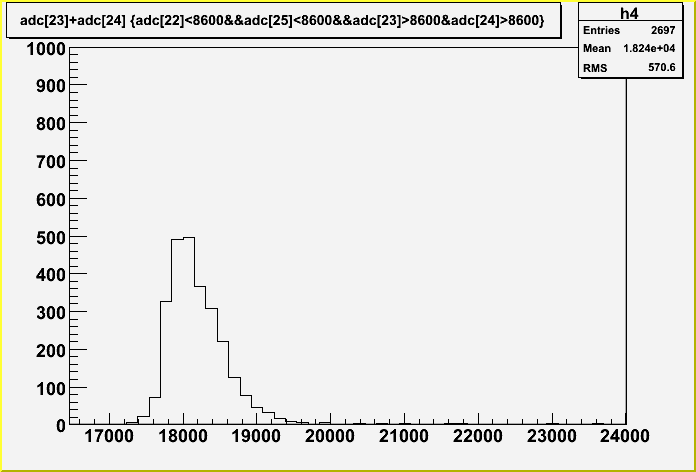 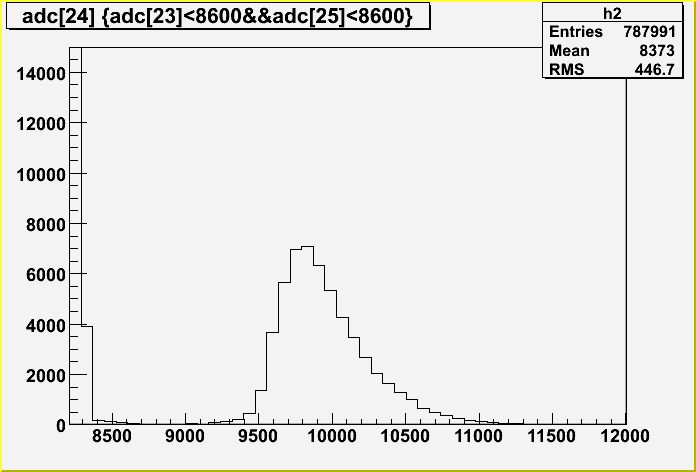 ch23　　 ch24
shareイべント(ch23+ch24 )
ピーク：9760
カウント数：2669
ch24のみに落ちたイベント
ピーク：9800
カウント数：56150
Si
全イベントの97％はどちらかのchで集められ、残りの3％はshareされている。
Hビーム照射のまとめ
Proton 544 keVの信号は9800 adcにピークとなったので、粒子計測におけるデポジットエネルギーは、E[keV]=0.36[keV/adc]×ADC [ch]として較正することが可能となった。
予想されるch同士の相関が実験的に確認できた。実際の観測では、信号のあったchと両サイドのchのイベントの足し合わせから、デポジットエネルギーを確定する。
Siビーム照射
予想
400 µm 厚 シリコン検出器にデポジットするエネルギーは
Stopping power 85.9 MeV/mm @ 22.4 GeV → 34.4 MeVがデポジットされる。
ASICのレンジは2.5 MeV程度(slow-shaperのゲインの線形性が崩れてくる位置として予想)なので、その付近で飽和するはずである。
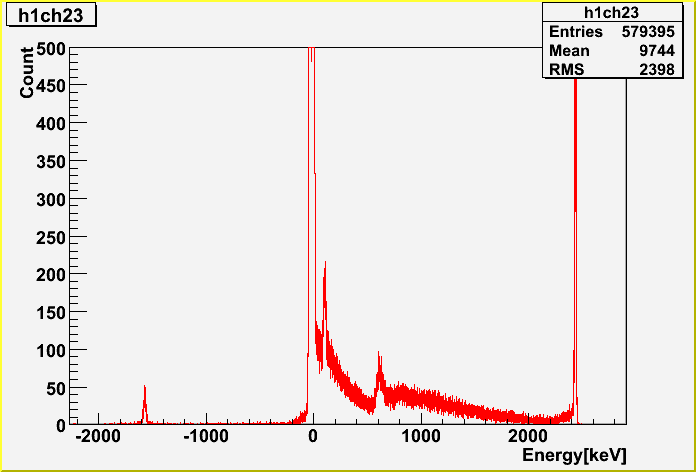 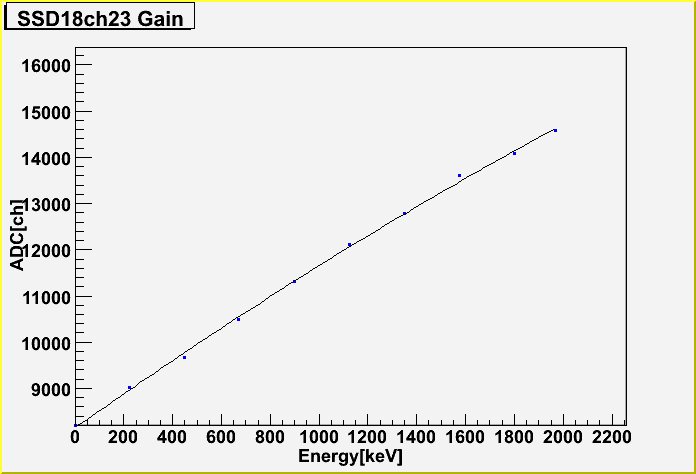 E = 0.36×ADC 
(protonの実験結果に基づく)
Siの飽和ch
この辺りで飽和すると予想される
Si
結果
2.4 MeVで飽和し、ピークとなった。Si信号の出力以外にもピークが見られ(-1600 keV, 100 keV, 600 keV付近)、現在解析中である。
Siビーム照射のまとめ
Siの信号は、測定限界と予想される2.5 MeV付近で飽和しピークとなった。
大信号の入射によって、メインイベント以外にもいくつかピークが見られた。原因はまだはっきりしていないが、特性X線・消滅光子・コンプトン散乱・周辺物質からのback-scatterなどが考えられる。
分解能の変化 (241Am照射)
※エネルギー較正は照射後の各温度でのAmのスペクトルのピーク値に基づく
エネルギー分解能
ノイズの変化
ピーク位置の変化
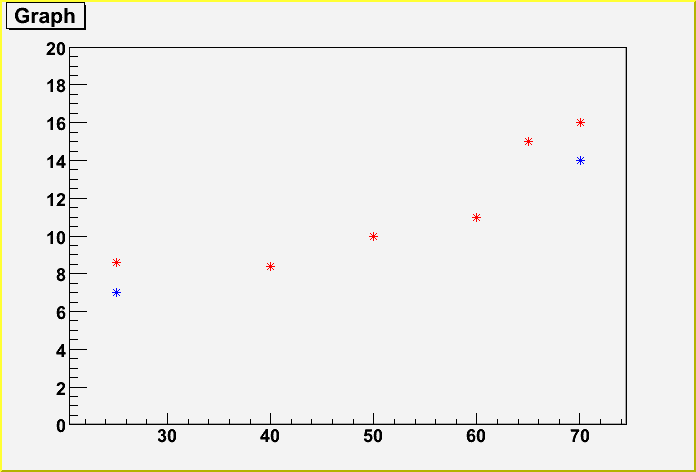 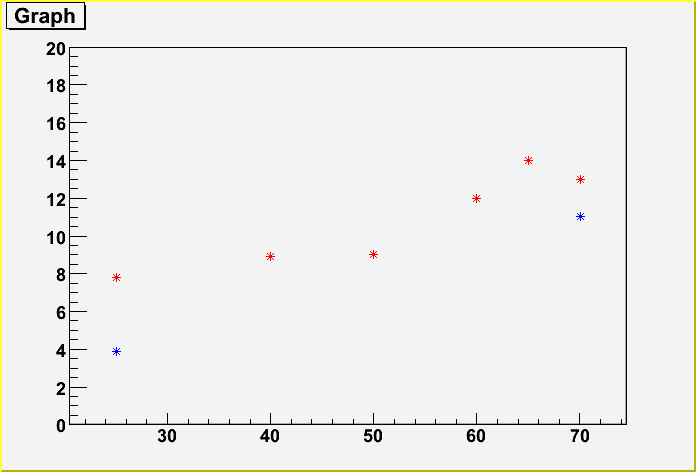 常温：50％劣化
70℃：16％劣化
Energy[keV]
Energy[keV]
赤：照射後
青：照射前
赤：照射後
青：照射前
赤：照射後
青：照射前
Temperature
Temperature
照射後の試験における温度推移
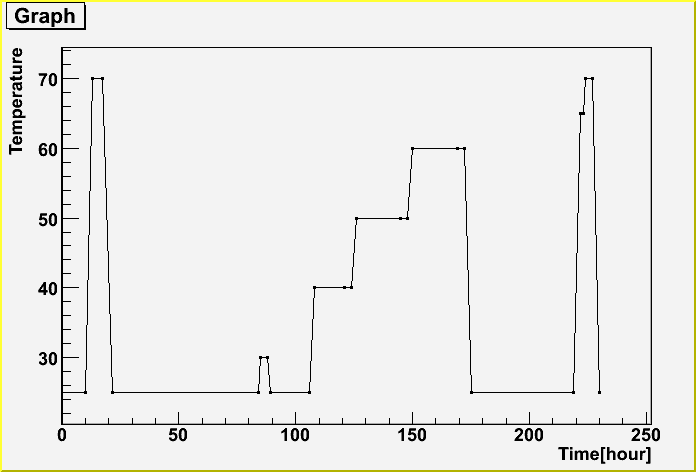 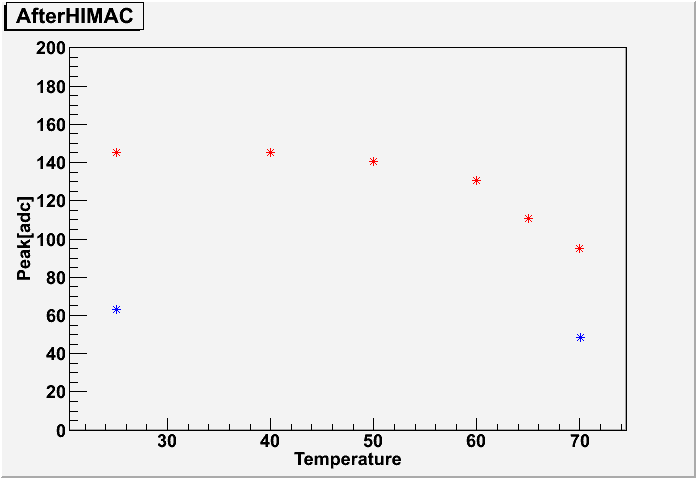 ◆Si+Proton照射後は、
         分解能：常温で4keV、70℃で2keV程度劣化
　　　　零点付近のノイズ：常温、70℃ともに2 keV程度増加
　　　　ピーク位置：常温で-3keV、70℃で+10 keV程度シフト
まとめ
Proton照射実験より、実際の粒子計測におけるエネルギー較正の見積もりができた。E[keV]= 0.36×ADC値[ch]
Si照射実験から、測定限界を超えるデポジットエネルギーは2.5 MeV付近で飽和しピークとなり、観測できるエネルギーの最大値を確認した。
放射線による検出器性能への影響は、分解能が常温で50％、70℃で15％程度劣化した。
ピーク位置の温度上昇に伴う変化が照射前に比べて大きくなったが、６０℃までは一定の出力を示すことが分かった。

解析中
温度依存も含めた詳細なエネルギー較正曲線の導出
Siビーム照射のメインイベント以外のピークの原因
放射線照射後の試験の再現性

今後の実験内容
放射線による劣化試験の継続
低温側(-30℃くらいまで)の温度試験
参考文献
BepiColombo/MMO Mercury Plasma Particle Experiment (MPPE) Executive Summary For CDD, Mercury Plasma Particle Consortium (MPPC)
SSSDの読み出し：ASIC (VA32TA7)
Application Specified IC：特定用途向けIC
読出しに必要なCSA, shaper等の回路が32set入っている。90℃までは動作するよう設計されている。
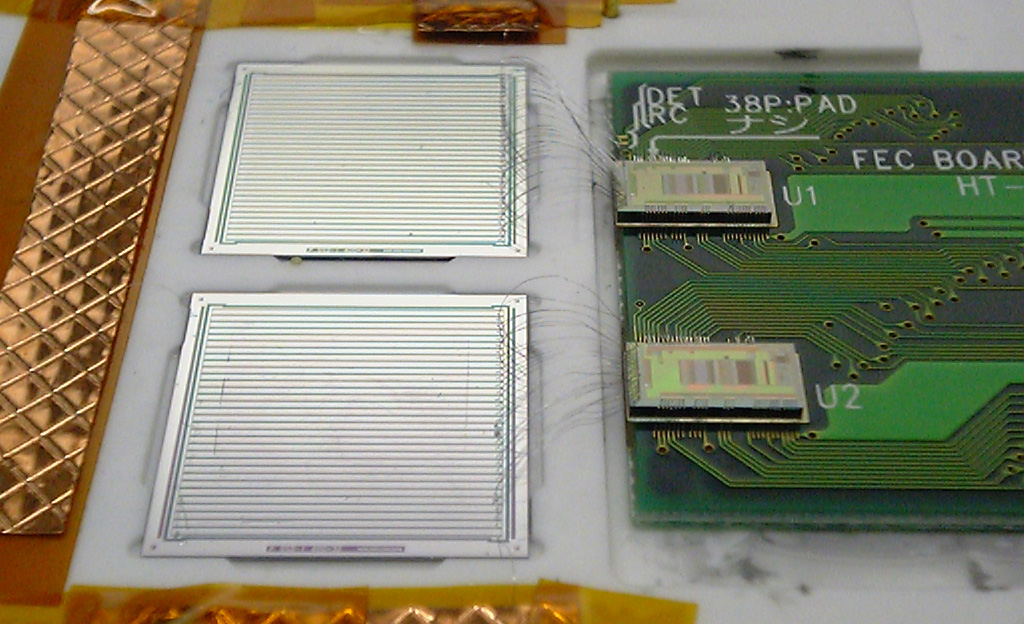 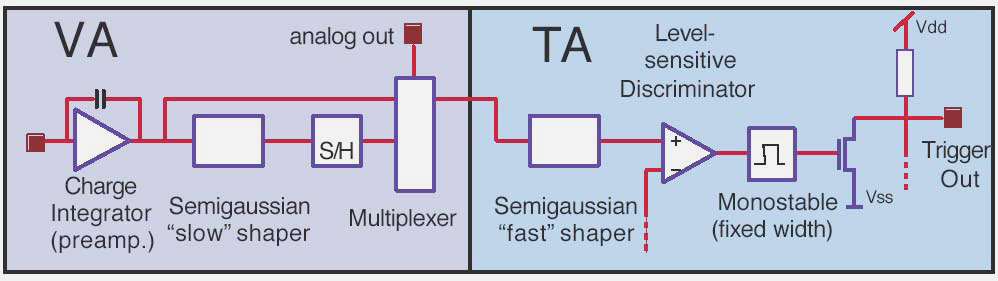 ASIC
出力タイミングチャート
波形生成担当
トリガー生成担当
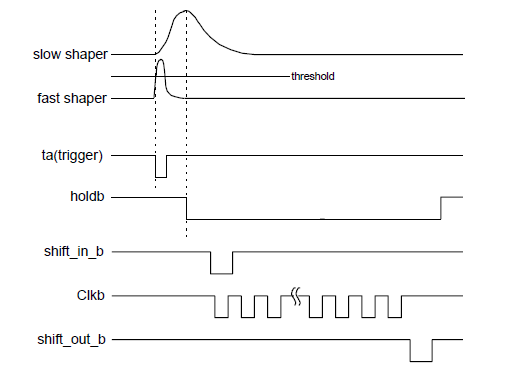 ①入力された電荷は、プリアンプ（CSA）で電圧に変換され、slow-shaper(VA) とfast-shaper(TA)に分かれる。
②fast-shaperで短い時定数で波形整形された出力がディスクリミネータでスレッショルド電圧を超えると、taというトリガーが出力される。
③taが生成されると、少し遅れて全てのチャンネルのサンプルホールド回路をスタートするHoldbが送られ、slow-shaperで波形整形された波高値がホールドされる。
④shift_in_bが送られClkbが1つ入ると、マルチプレキサが元のチャンネルと繋がり、波高値を読出す。その後次々Clkbが送られ、全てのチャンネルの読出しが行われる。
⑤shift_out_bが送られて読出しが終わる。
→その後ADCを通り、デジタル化された波高値が出力される。（時間分解能：数msec）
粒子線による較正が必要な理由
現段階でのADC値-Energy変換の方法
①テストパルスとして疑似的に電荷を読み出し回路へ入れて較正　
②放射線源(γ線：60 keV, 122 keV)を用いてピークADC値から較正

問題点
①：電荷を作りだすコンデンサーの値に不確定性がある。
②：γ線なので実際の粒子計測とは異なる相互作用(光電吸収と特性X線・コンプトン散乱など)がある。

厳密には実際の観測対象となる荷電粒子を入射させ、そのデポジットエネルギーと出力されるADC値からエネルギー較正を行うべき。